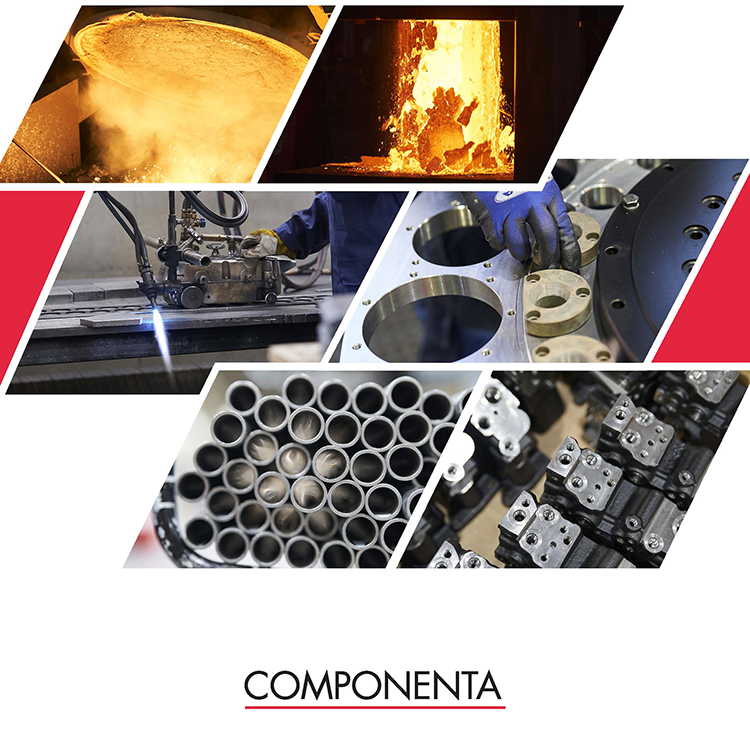 Tuloskatsaus  tammi‒kesäkuu2022
Sami Sivuranta
toimitusjohtaja
Componenta Oyj
Suomen johtava konepajateollisuuden komponenttivalmistaja
21.7.2022
1
Tammi–kesäkuun tulos 2022
Avainluvut
Liikevaihto kasvoi ja oli 54,4 Me (43,5 Me)
Käyttökate parani ja oli 3,8 Me (3,3 Me)
Liiketulos oli 1,0 Me (0,4 Me).
Liiketoiminnan rahavirta oli 2,1 Me (4,3 Me)
Rahoitus 
Konsernin rahavarat ja pankkisaamiset kesäkuun lopussa olivat 5,1 Me (12,0 Me) 
Konsernilla oli katsauskauden lopussa käyttämättömiä ja sitovia luottositoumuksia 4,0 Me sekä 8,0 MUSD merkintälimiitti
Konsernin likviditeetti oli katsauskauden lopussa hyvällä tasolla 

Markkinatilanne
Tilauskanta on erittäin vahvalla tasolla
Ukrainan kriisin suorat vaikutukset lieviä Componentan toiminnalle 
Materiaalien saatavuushaasteet sekä ostohintojen nousukehitys ovat jatkuneet yhä. Energiamarkkinoiden epävarmuudet ovat pitäneet sähköenergian hintatason poikkeuksellisen korkeana.
Tammi–kesäkuu 2022
21.7.2022
2
Ajankohtaista katsauskaudella
Asiakkaat ja tilauskanta
Myynnillinen onnistuminen ja markkinaosuuksien kasvattaminen
Palvelukyvyn ylläpito
Raaka-aine ja sähköenergia indeksien kehittyminen ja muut myyntihintamuutokset
Vahva tilauskanta ja positiiviset näkymät

Toimintaympäristö
Talouden yleinen tilanne ja Itä-Euroopan vaikutukset
Materiaalien sekä komponenttien saatavuus ja kustannuskehitys

Henkilöstö ja oma tekeminen
Oman henkilöstön joustavuus, jaksaminen ja sitoutuminen
Kapasiteetin varmistaminen ja reagointi tilauskantamuutoksiin
Materiaali- ja raaka-ainehankintojen varmistaminen
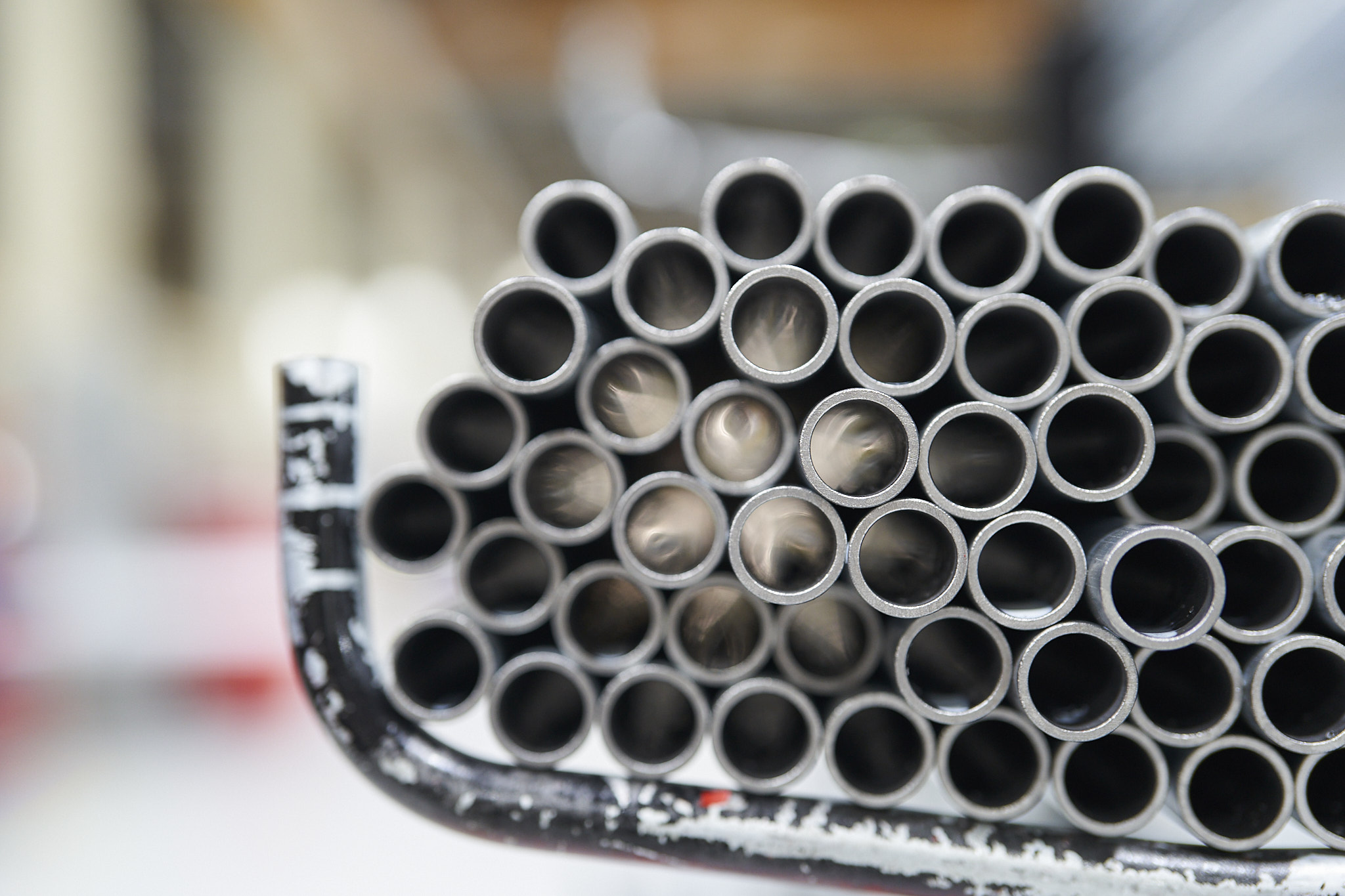 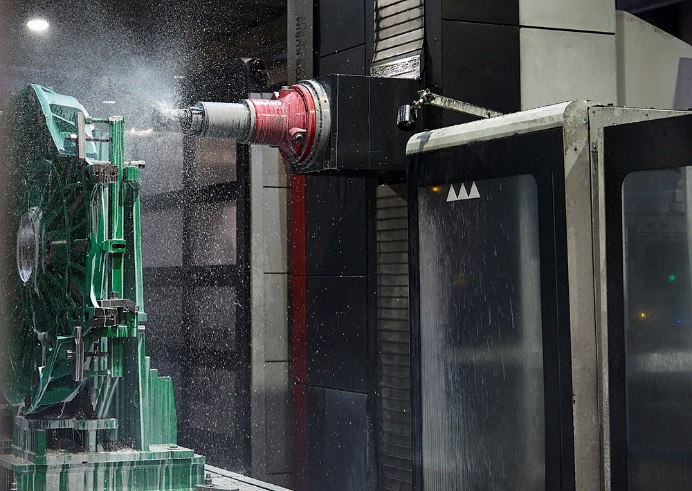 21.7.2022
3
Liikevaihto asiakassegmenteittäin
Maatalous- ja metsäkoneet
Koneenrakennus
Muut
Puolustusväline-teollisuus
Energiateollisuus
8 % (8 %)
6 % (7 %)
48 % (44%)
1 % (6 %)
37 % (35 %)
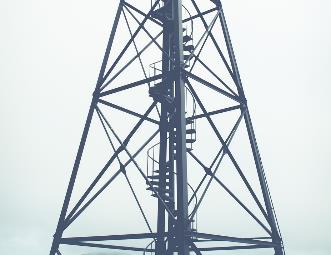 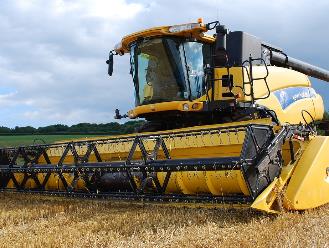 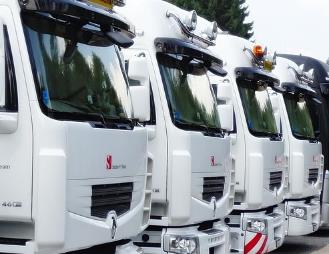 21.7.2022
4
Liikevaihto
21.7.2022
5
Käyttökate
Q1/2022 kannattavuutta rasitti kertaluonteiset asiantuntijakulut 0,3 Me yritysjärjestelystä, joka ei toteutunut.
21.7.2022
6
Liiketoiminnan rahavirta
21.7.2022
7
Componenta lyhyesti
Komponenttien sopimusvalmistus
Asiakkaat globaaleja ajoneuvo-, kone- ja laitevalmistajia
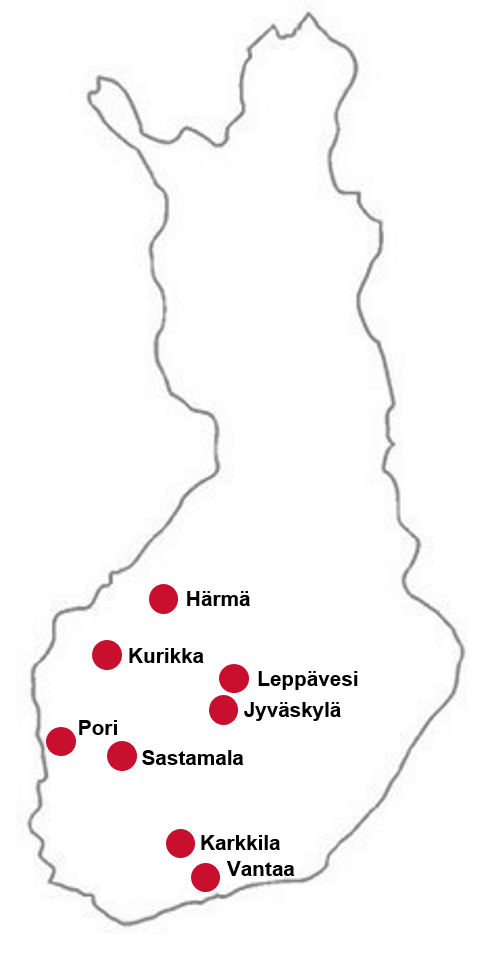 Avainluvut 
						1‒6/2022  	1‒6/2021
Liikevaihto, Me 			 54,4 		 43,5 		
Käyttökate, Me 		       	 3,8  	 	 3,3 		 
Liiketulos, Me    			 1,0 			 0,4 			
Liiketoiminnan rahavirta, Me  2,1			 4,3
̴ 587
Ohjeistus 2022

Componenta odottaa liikevaihdon vuonna 2022 olevan 90–105 Me. Käyttökatteen odotetaan paranevan edellisvuodesta.
21.7.2022
8
Fokuksessa 2022
Työvoiman saatavuus ja resursointi kapasiteetin varmistamiseksi
Materiaalien saatavuushaasteet, ostohintojen nousukehitys ja sähköenergian hinta
Tavoitteemme on olla ensisijainen sopimusvalmistuksen kokonaistoimittaja
Kannattavuuden jatkuva parantaminen 
Panostamme edelleen markkina-aseman vahvistamiseen
Oman toiminnan kehittäminen, työturvallisuus ja kohdennetut investoinnit
Teknologiakeskeisestä toimintamallista kohti syvällisempää asiakaslähtöisyyttä
Panostamme asiakkuuksissa aktiiviseen vuoropuheluun ja asiakastyytyväisyyden ylläpitämiseen
21.7.2022
9
Vastuullinen sopimusvalmistaja
Turvallisuus ja henkilöstön hyvinvointi tekemisen ytimessä
Componentan liiketoiminta perustuu kiertotalouteen
Vastuullisesti yhdessä asiakkaiden ja toimittajien kanssa
Kiertotalouden merkittävä rooli tuotanto-prosesseissa:
jätteiden hyötykäyttö
valukomponenttien pääraaka-aine kierrätysmetallia
jäte- ja sivumateriaalien uudelleenkäyttö 

Jatkuva energiatehokkuuden parantaminen: 
Käytössä uudenaikaisimmat sähkösulatusteknologiat

Sertifioidut laatu-, ympäristö- ja työturvallisuusjärjestelmät.
Arvomme: avoimuus, rehellisyys ja arvostus

~ 600 ammattitaitoista ja sitoutunutta työntekijää

Investoimme henkilöstön terveyteen ja turvallisuuteen

Tuemme henkilöstön monimuotoisuutta ja tasa-arvoa.
Haluamme olla asiakkaillemme ensisijainen vastuullinen kokonaistoimittaja 

Yhtiön liiketoimintamalli rakentuu  pitkäaikaisille asiakassuhteille

Lähellä asiakasta – kotimainen palvelu ja nopea reagointi  

Kehitämme toimittaja-verkostoamme aktiivisesti

Tarjoaman laajentaminen myös alihankintaverkoston avulla.
21.7.2022
10
Componentan strategia 2020−2023
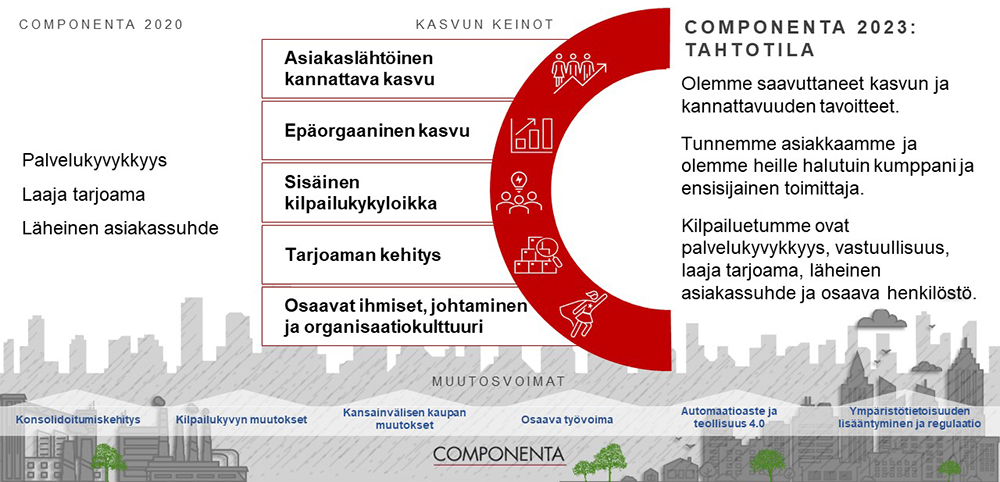 21.7.2022
11
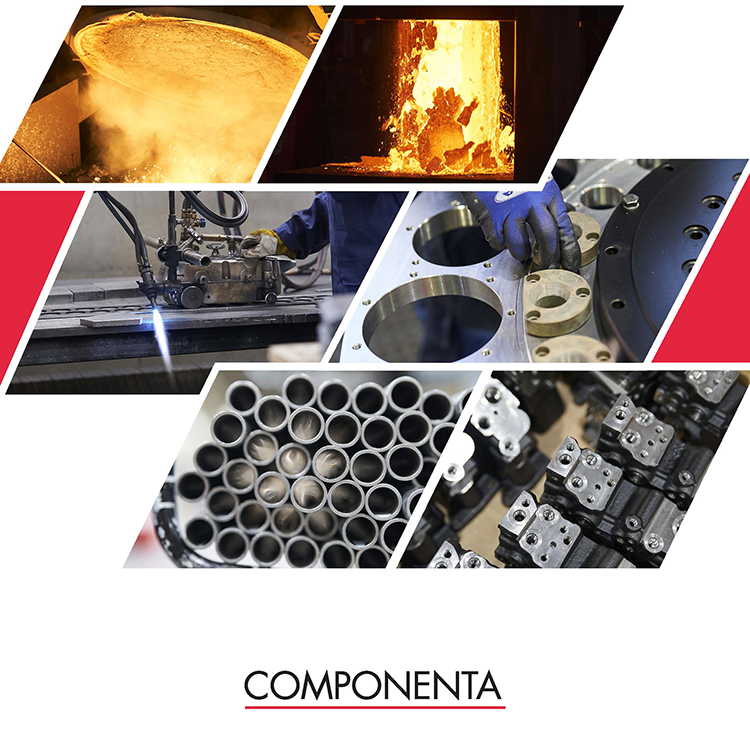 Kiitos!
21.7.2022
12